Комарівська загальноосвітня школаІ-ІІ ст.
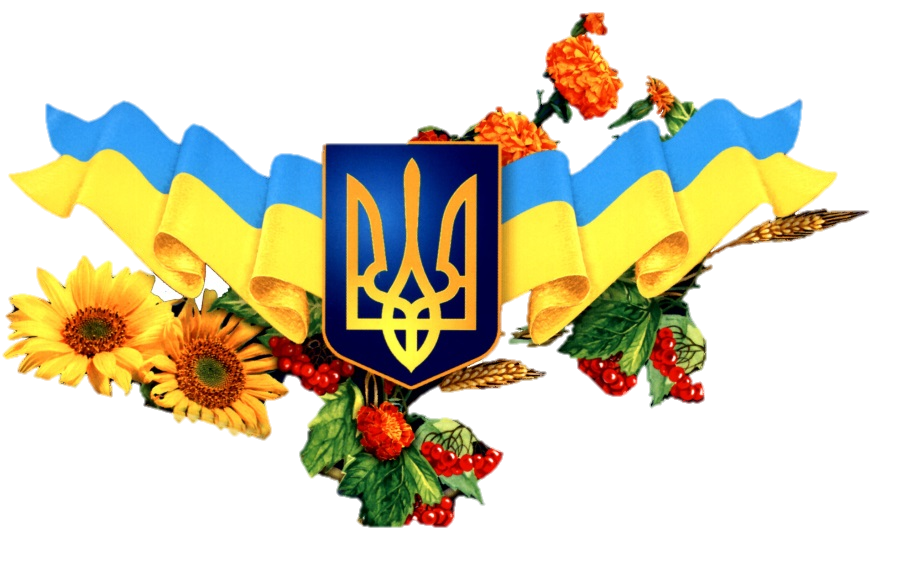 «Школа—це майстерня, де формується думка підростаючого покоління, треба міцно тримати її в руках, якщо не хочеш випустити з рук майбутнього!»
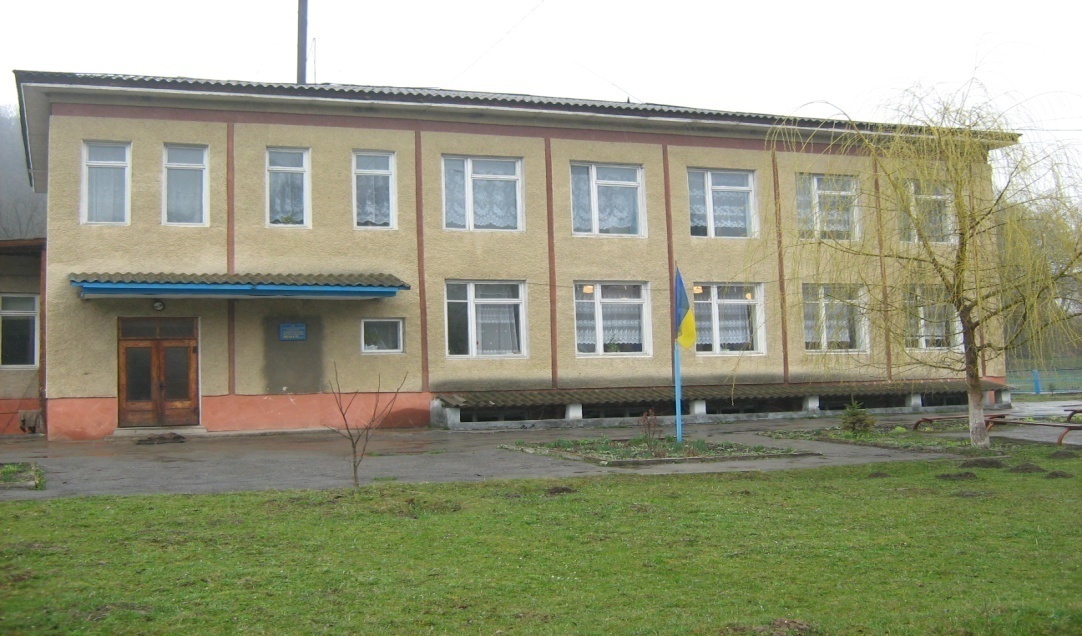 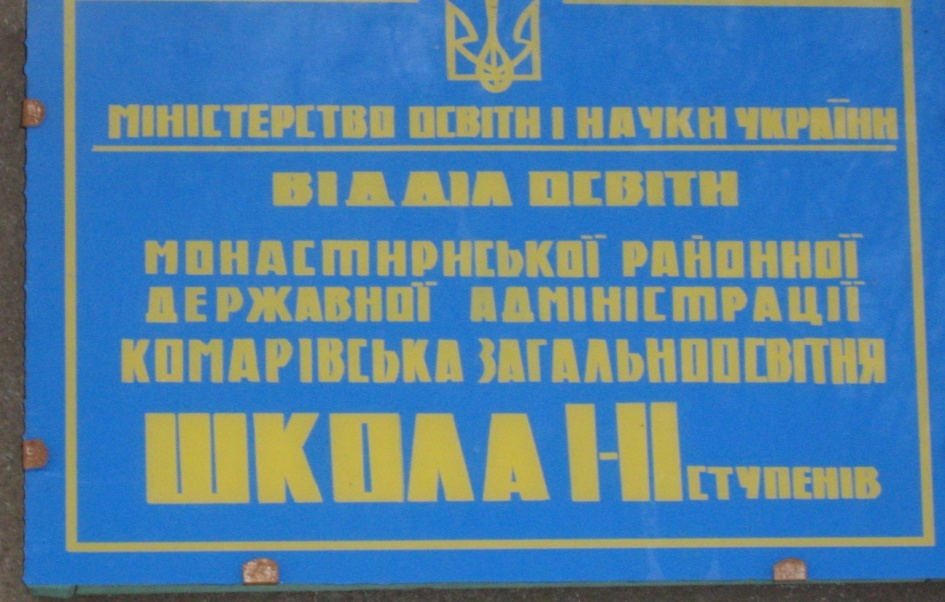 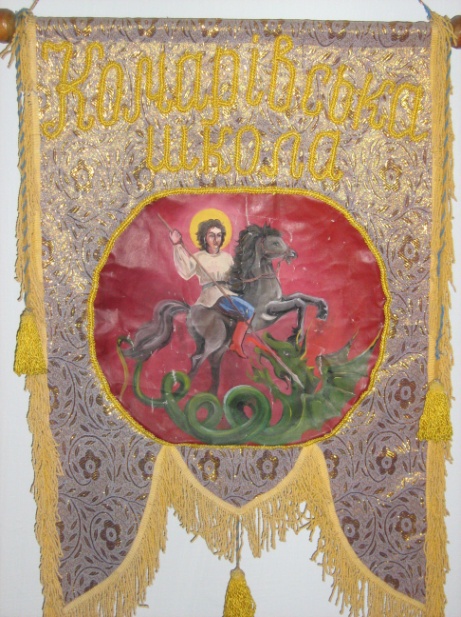 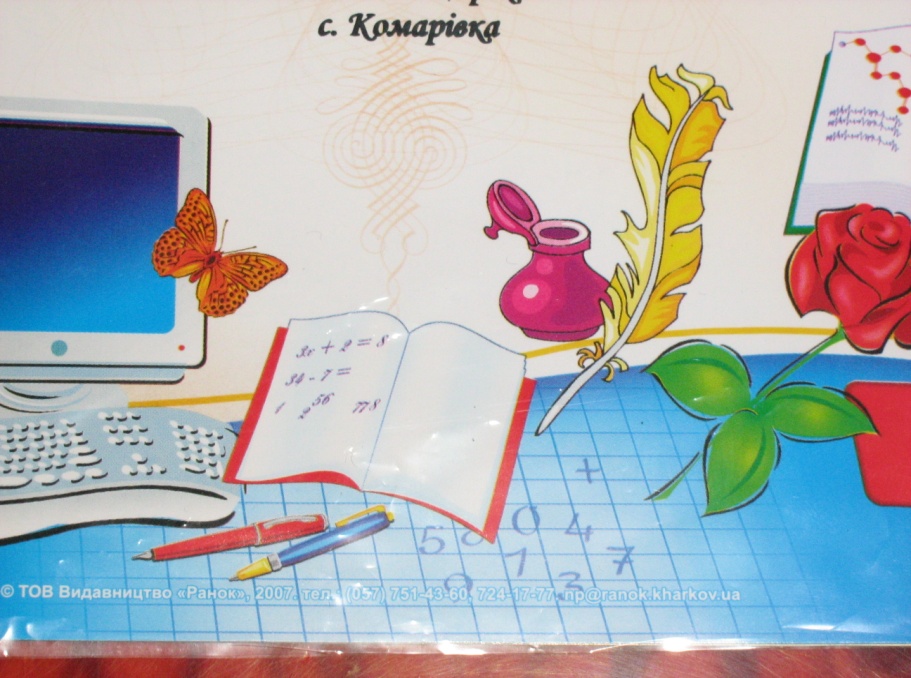 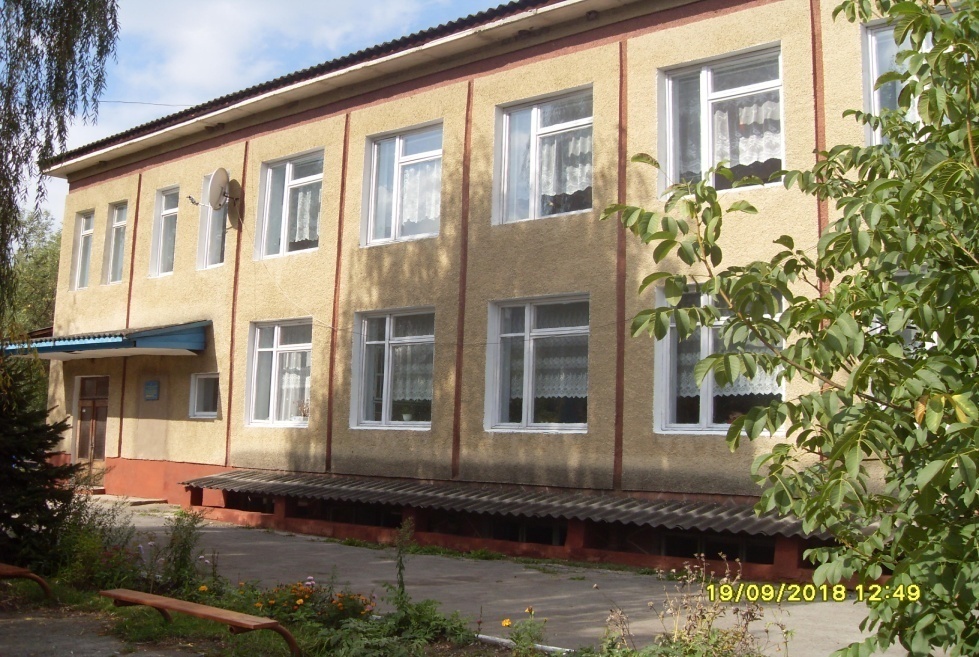 Класний керівник 5 класуСтарик Оксана Остапівна
Педагогічний стаж – 18 років
Кваліфікаційна категорія:               “ спеціаліст І категорії ”
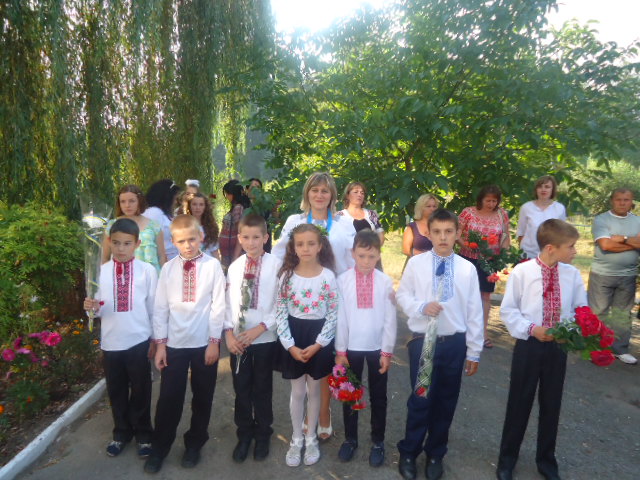 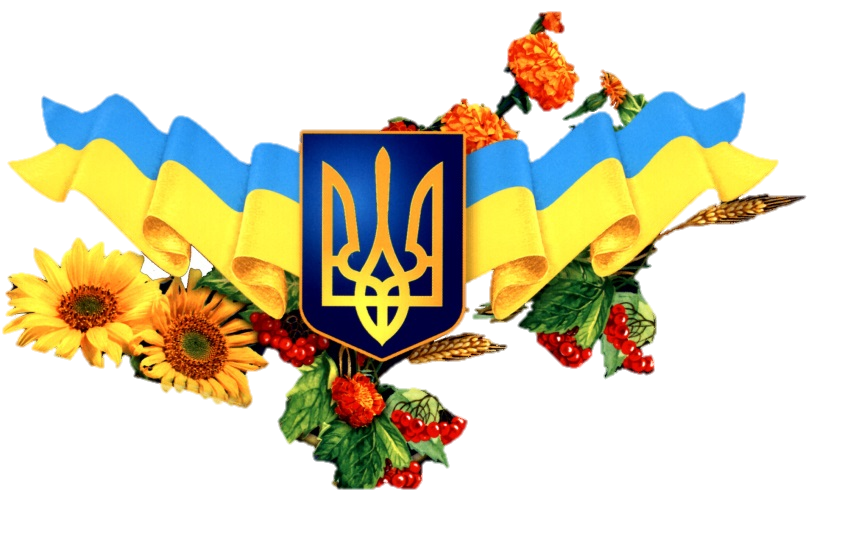 Проблема, над якою працюю в системі виховної роботи : - «Формування національної свідомості, патріотичних почуттів учнів засобами національно-патріотичного виховання»

Педагогічне кредо: «Щастя для мене – виховувати різнобічно та гармонійно розвинену національно свідому, високоосвічену, життєво компетентну людину, здатну до саморозвитку та самовдосконалення».
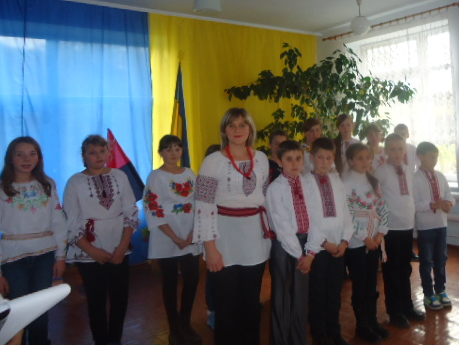 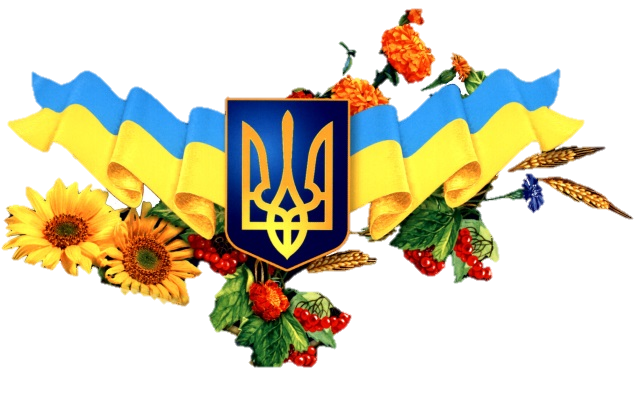 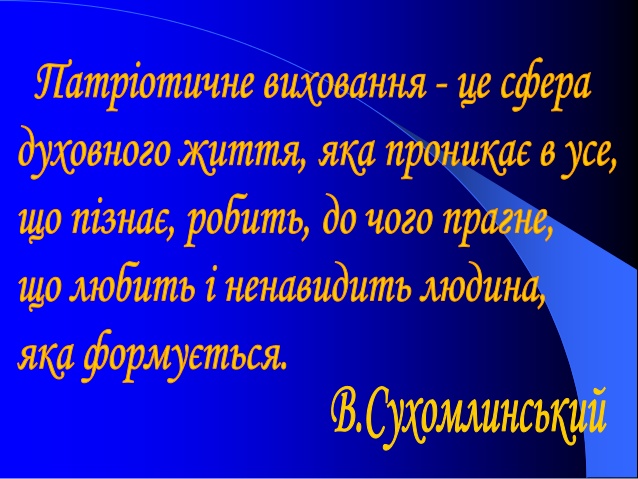 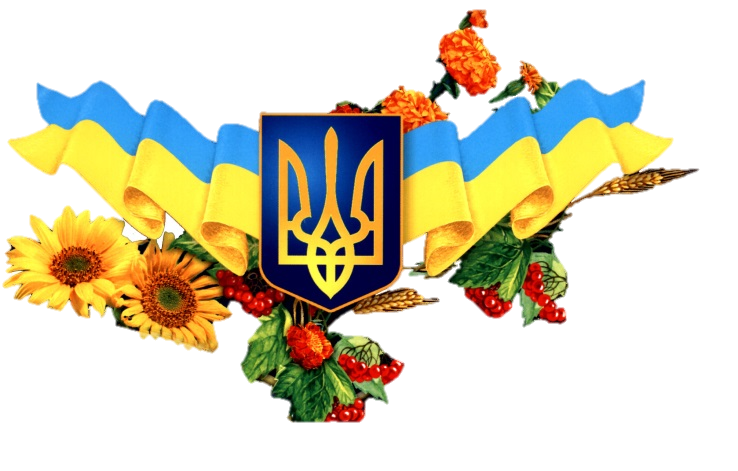 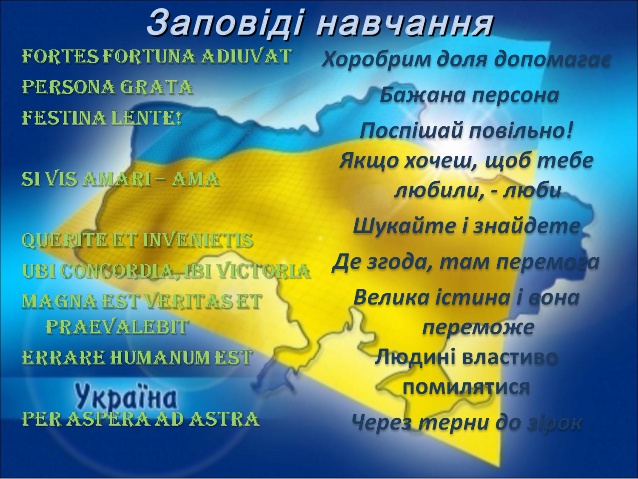 Патріотичне виховання – складова національного виховання, головною метою якого є становлення самодостатнього громадянина-патріота України, гуманіста і демократа, головного до виконання громадських і конституційних обов’язків, до успадкування духовних і культурних надбань українського народу, досягнення високої культури взаємин
«Треба завжди пам’ятати правило: якомога більше вимог до вихованця, якомога більше поваги до нього»
                                 А.С.Макаренко
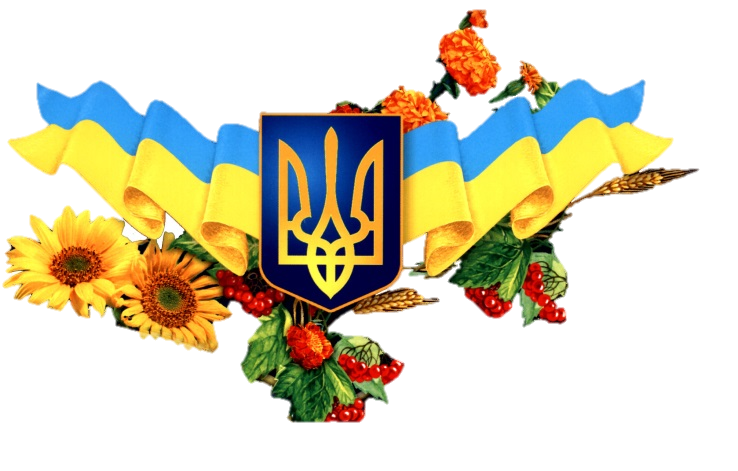 Мета патріотичного виховання:
 утвердження в свідомості і почуттях особистості патріотичних цінностей, переконань і поваги до культурного та історичного минулого України;
 виховання поваги до Конституції України,Законів України, державної символіки;
 підвищення престижу військової служби, а звідси – культивування ставлення до солдата як до захисника вітчизни, героя;
 усвідомлення взаємозв’язку між індивідуальною свободою, правами людини та її патріотичною відповідальністю;
 сприяння набуттю дітьми та молоддю патріотичного досвіду на основі готовності до участі в процесах державотворення.
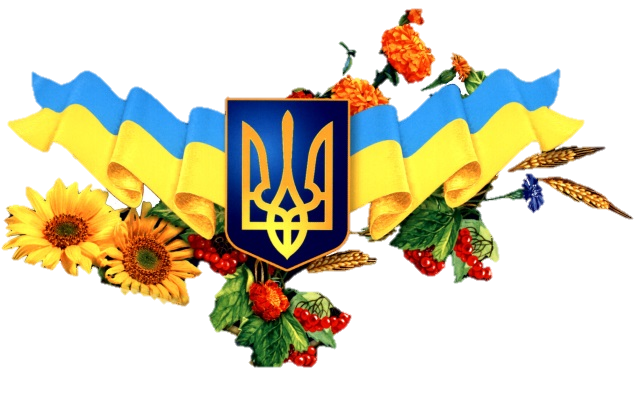 Концепція національно-патріотичного
 виховання дітей та молоді
Патріотичний клуб, волонтерський загін
Проектна діяльність
Флеш-моби
Національно -
патріотичне 
виховання
Учнівське самоврядування
Система виховних заходів
Діагностика та методика вивчення прояву патріотичних рис
Концепція національно-патріотичного виховання дітей та молоді
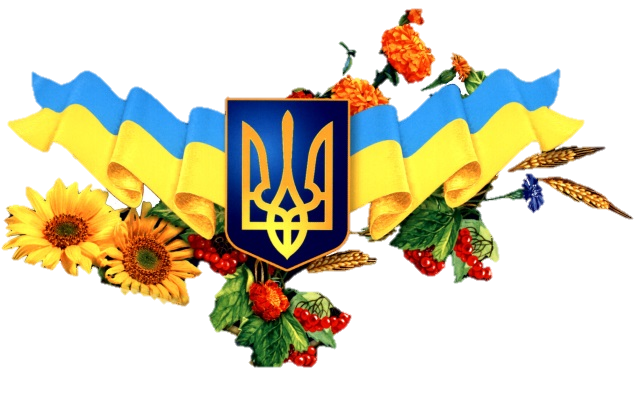 Уроки мужності
Модель “Громадянин – патріот України”
духовно та фізично здорова
любить Україну та народ
Особистість
яка знає історію та культуру своєї держави
здатна саморозвиватися
шанує традиції свого народу
творчо мислить
Складові патріотичного виховання
Тиждень святкування Дня Незалежності та Державного Прапора України
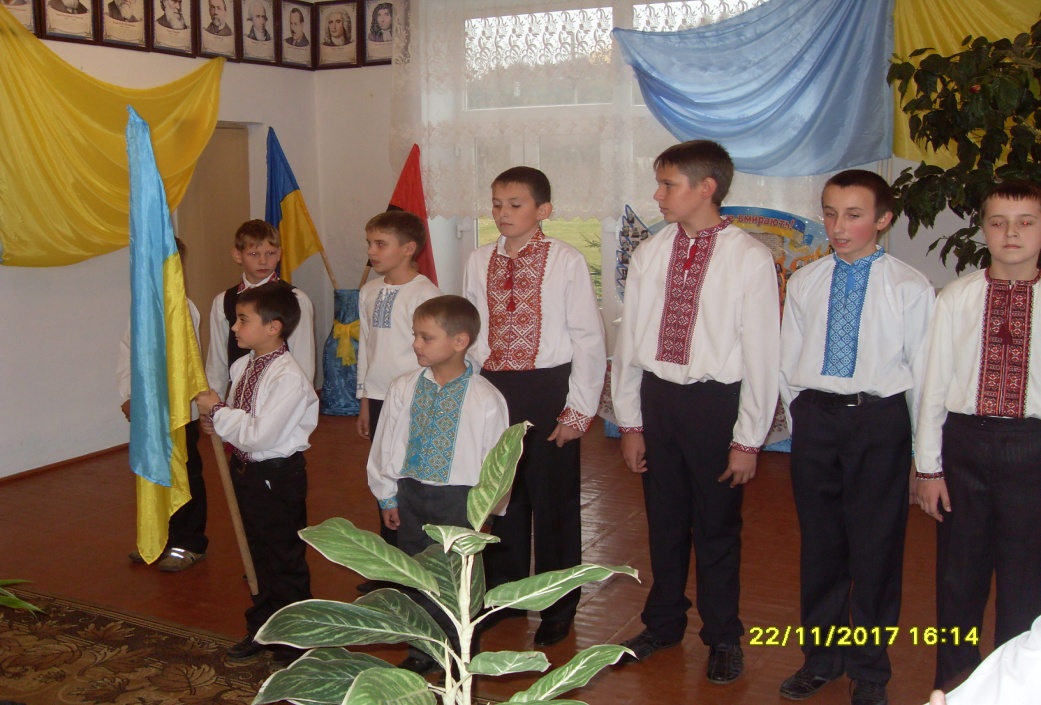 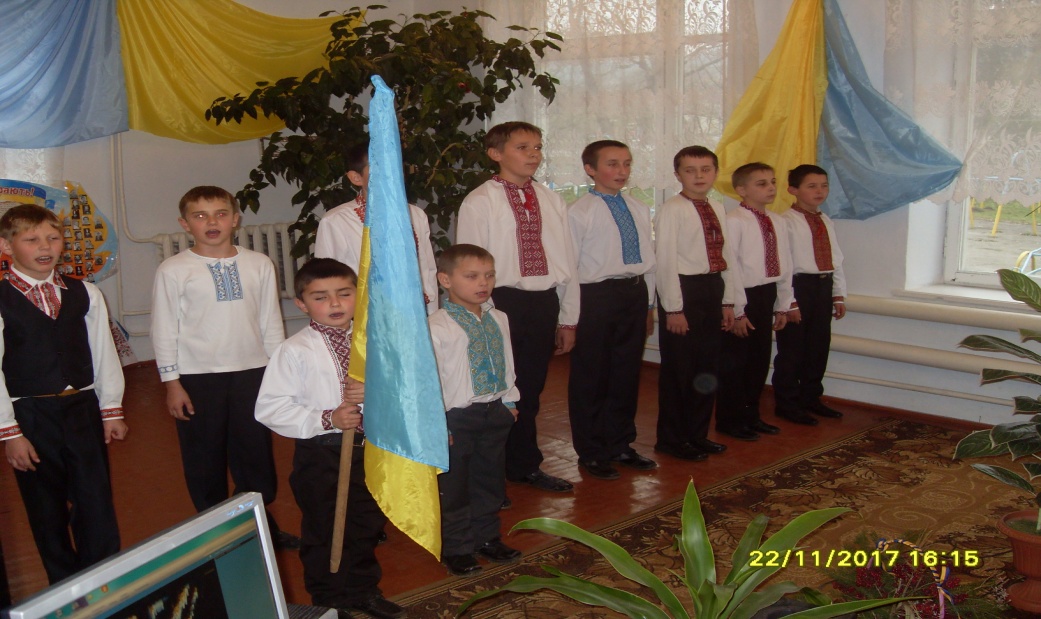 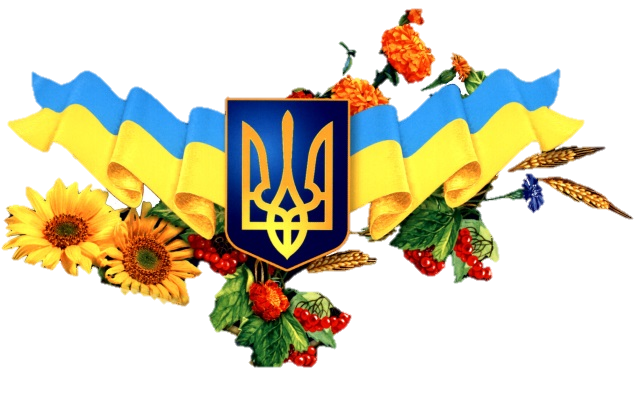 14 жовтня – День Захисника України
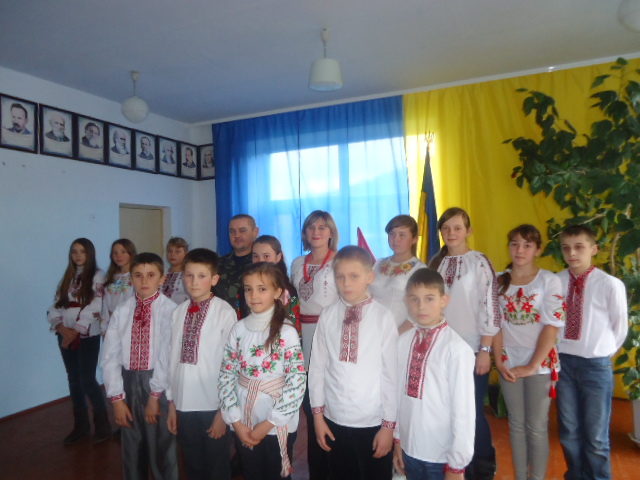 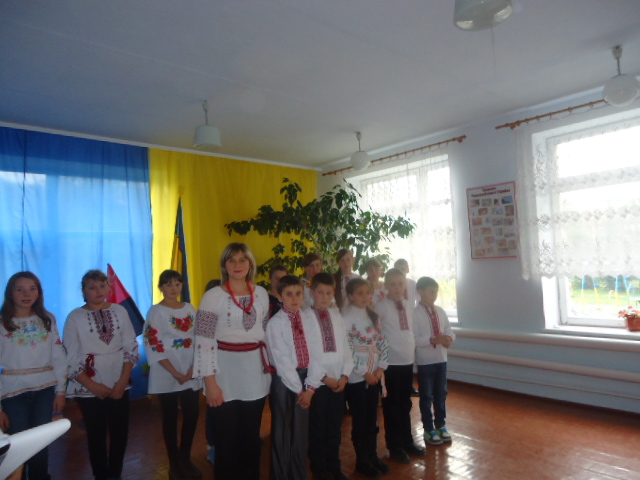 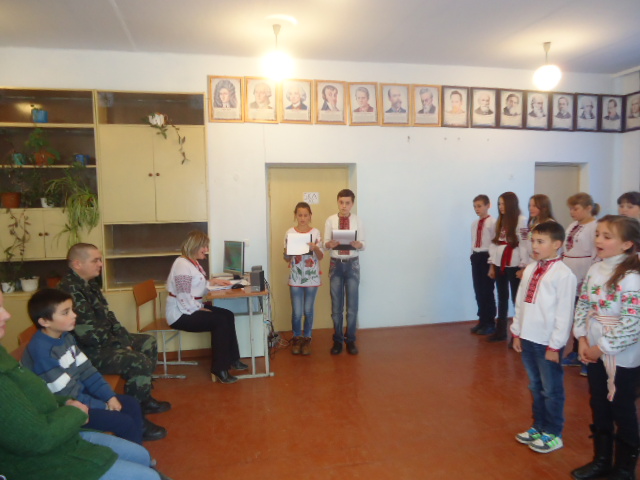 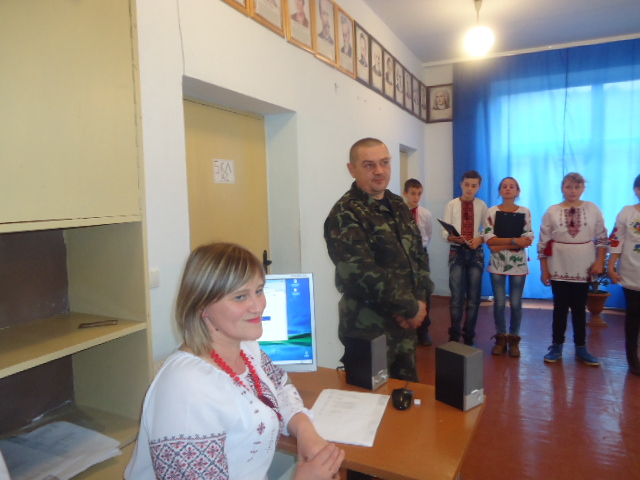 Зустріч з Учасником АТОБатогом Віктором
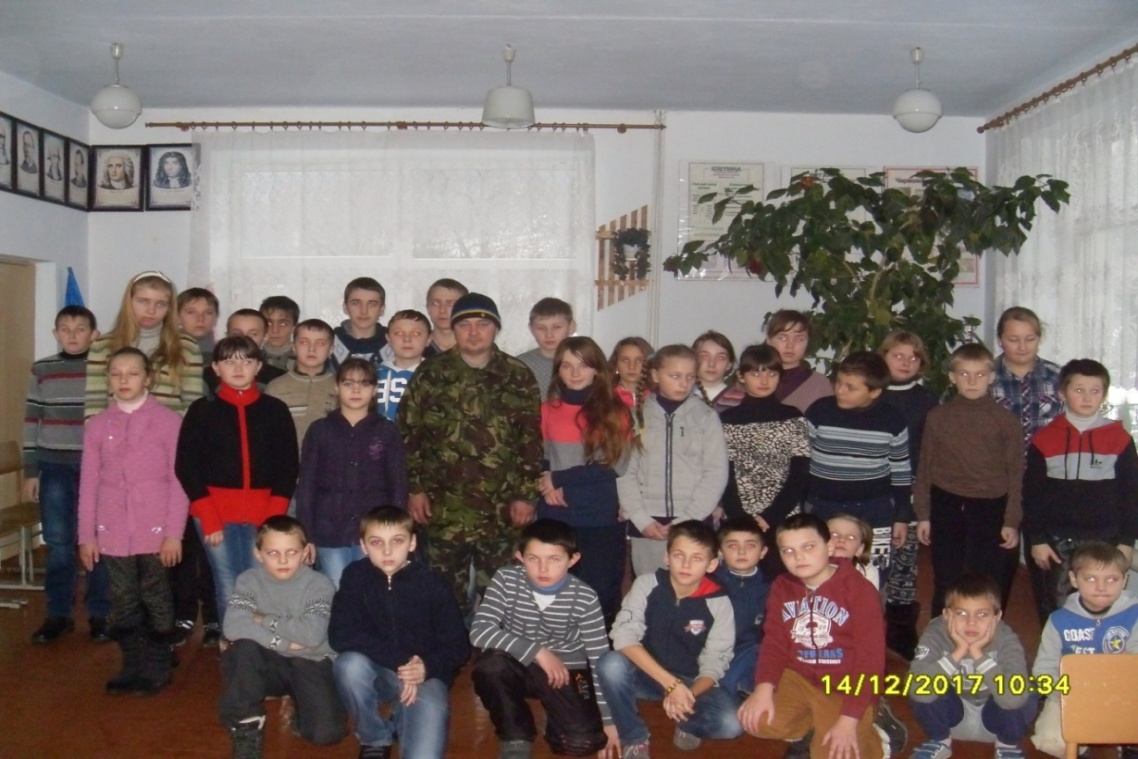 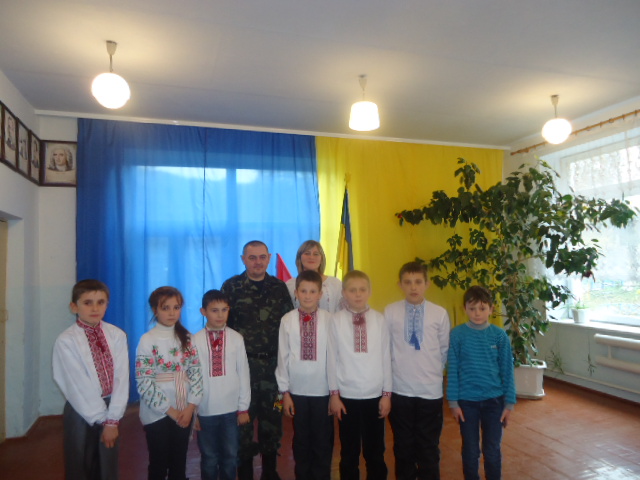 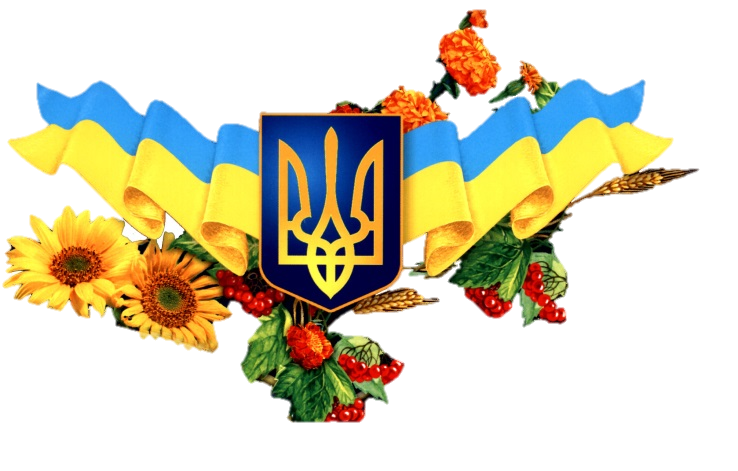 Участь учнів у фестивалі «Свята Покрова»
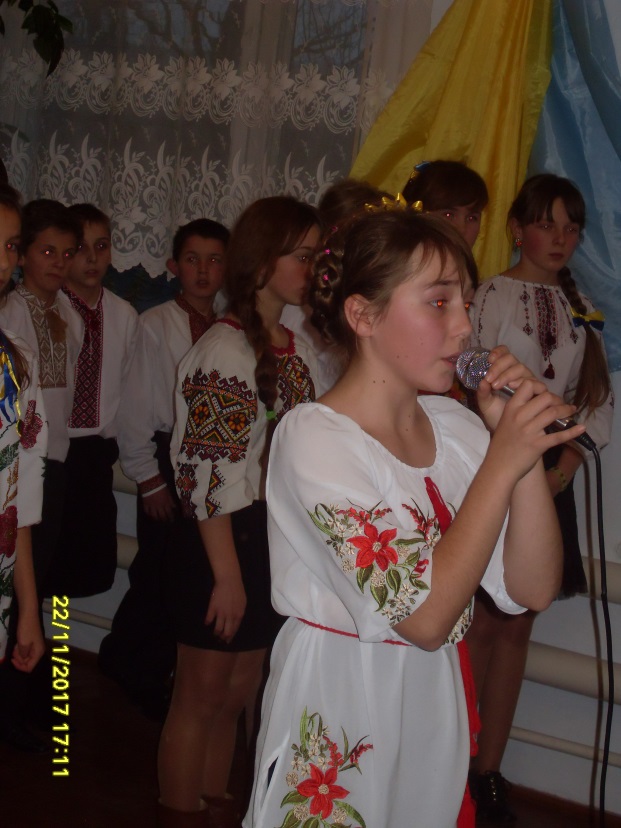 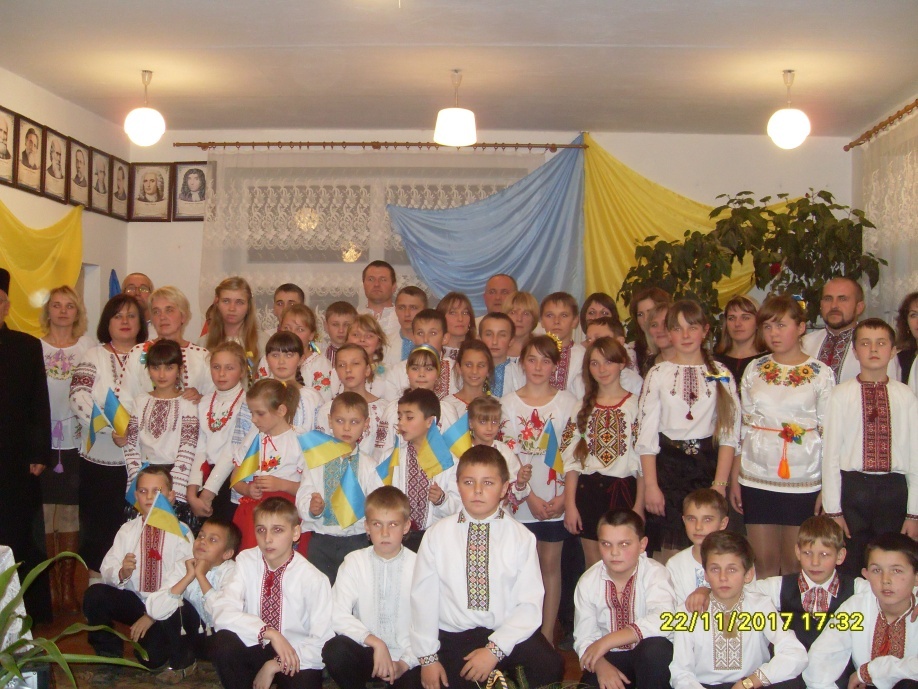 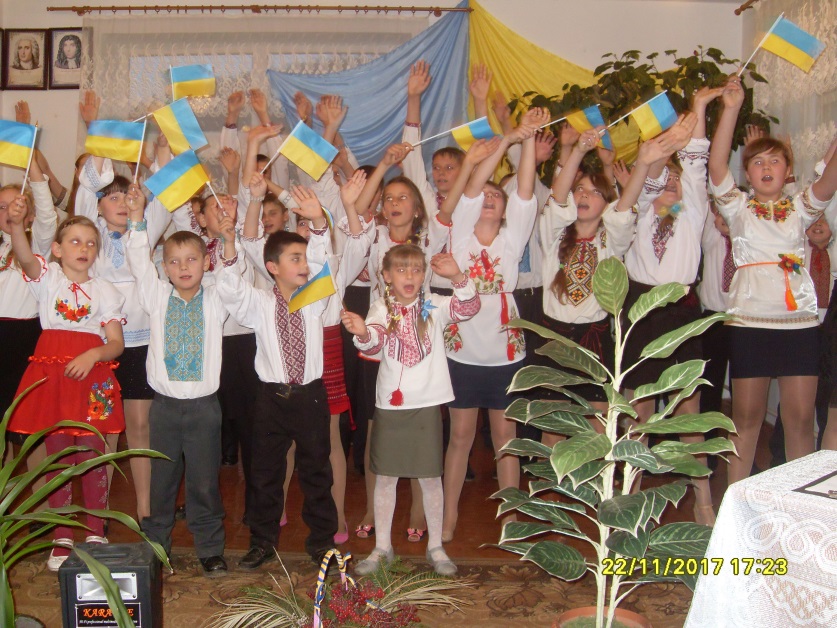 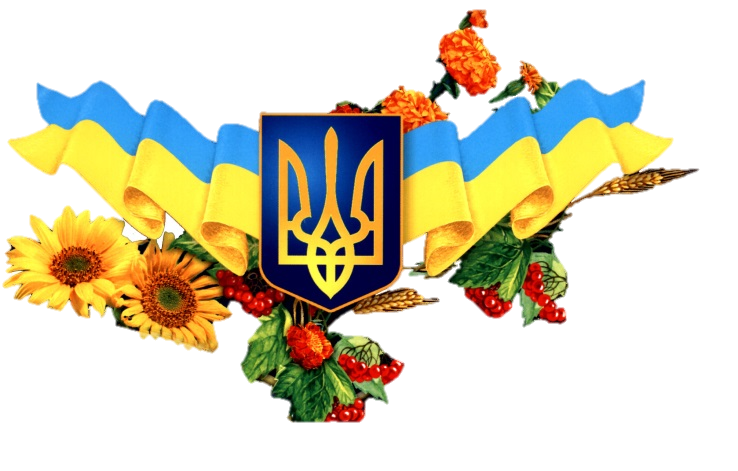 Акція «Наречемось України вірними синами»
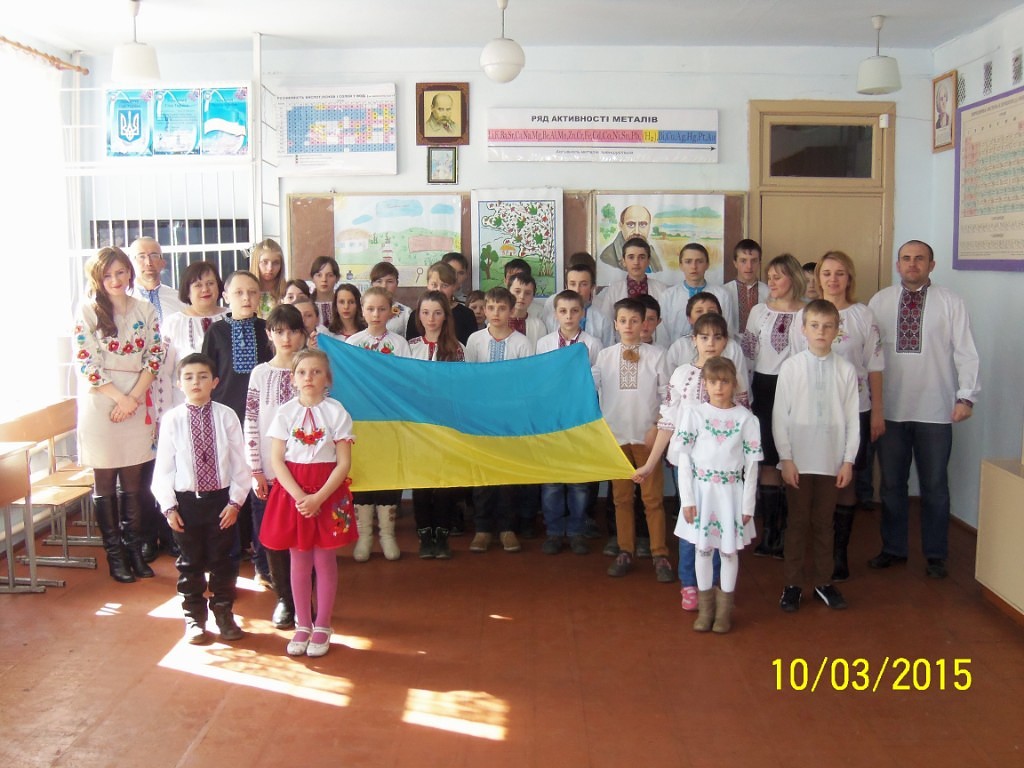 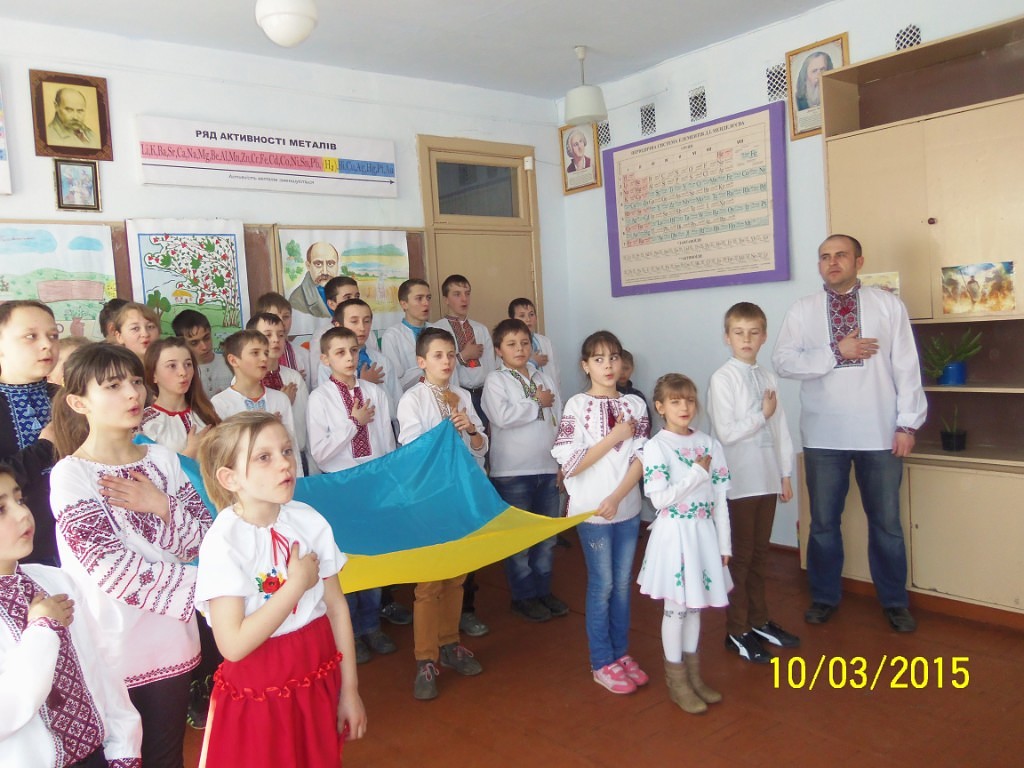 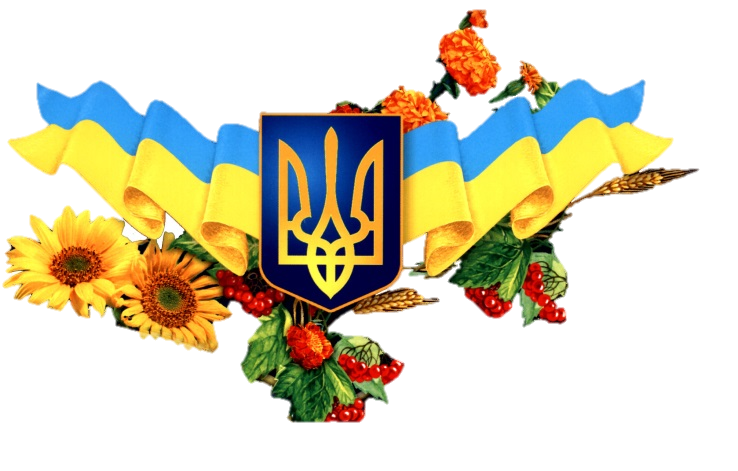 Флеш–моб «Молитва за Україну»присвячений 150 річчю Митрополита Андрея Шептицького
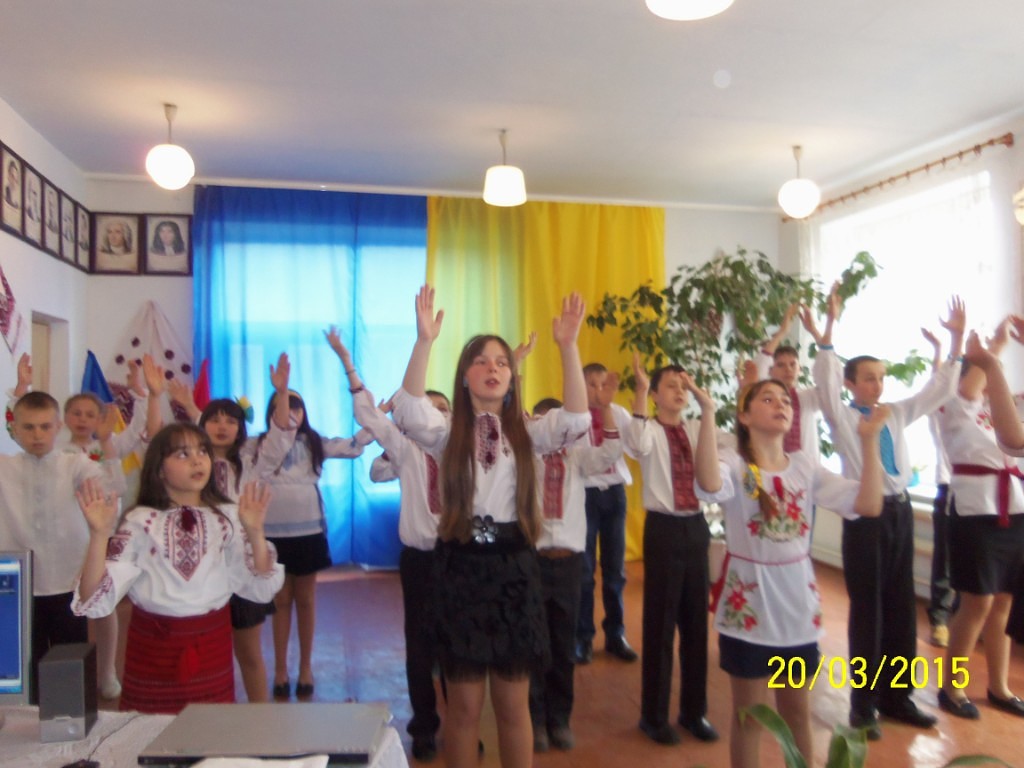 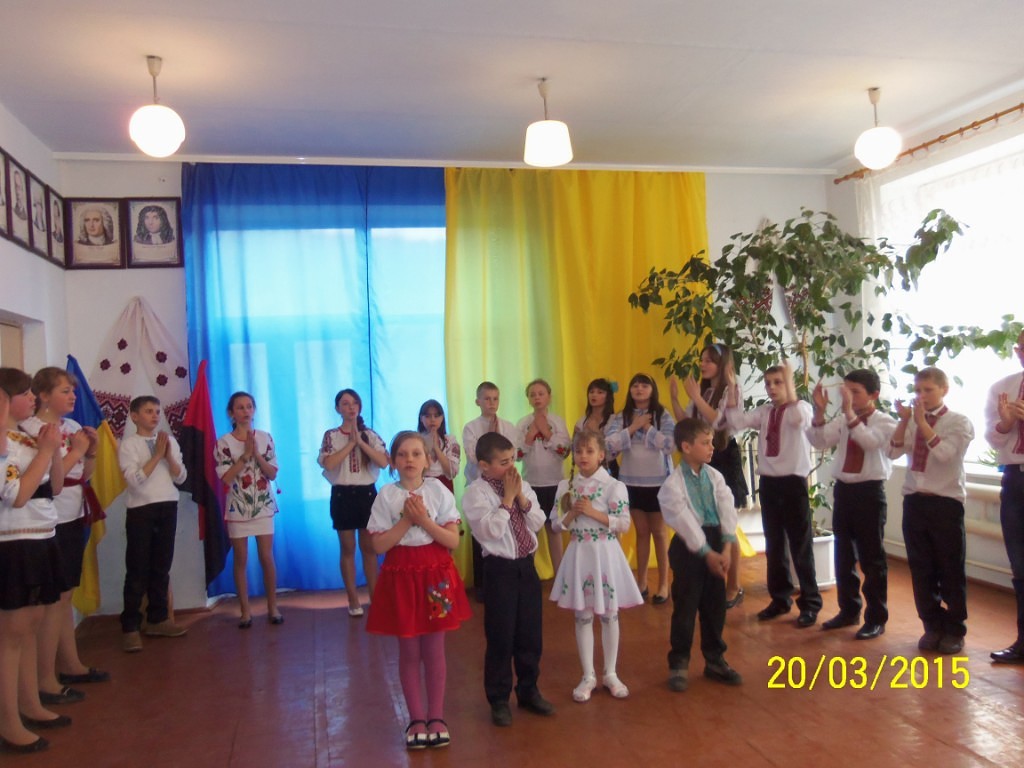 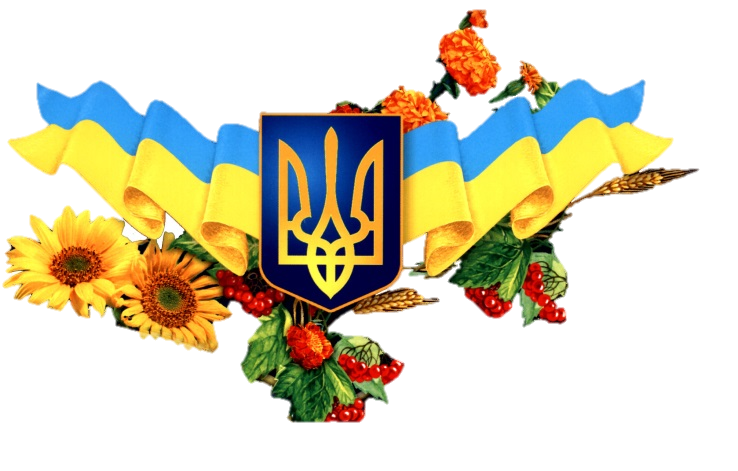 Дні пам’яті Героїв Небесної Сотні
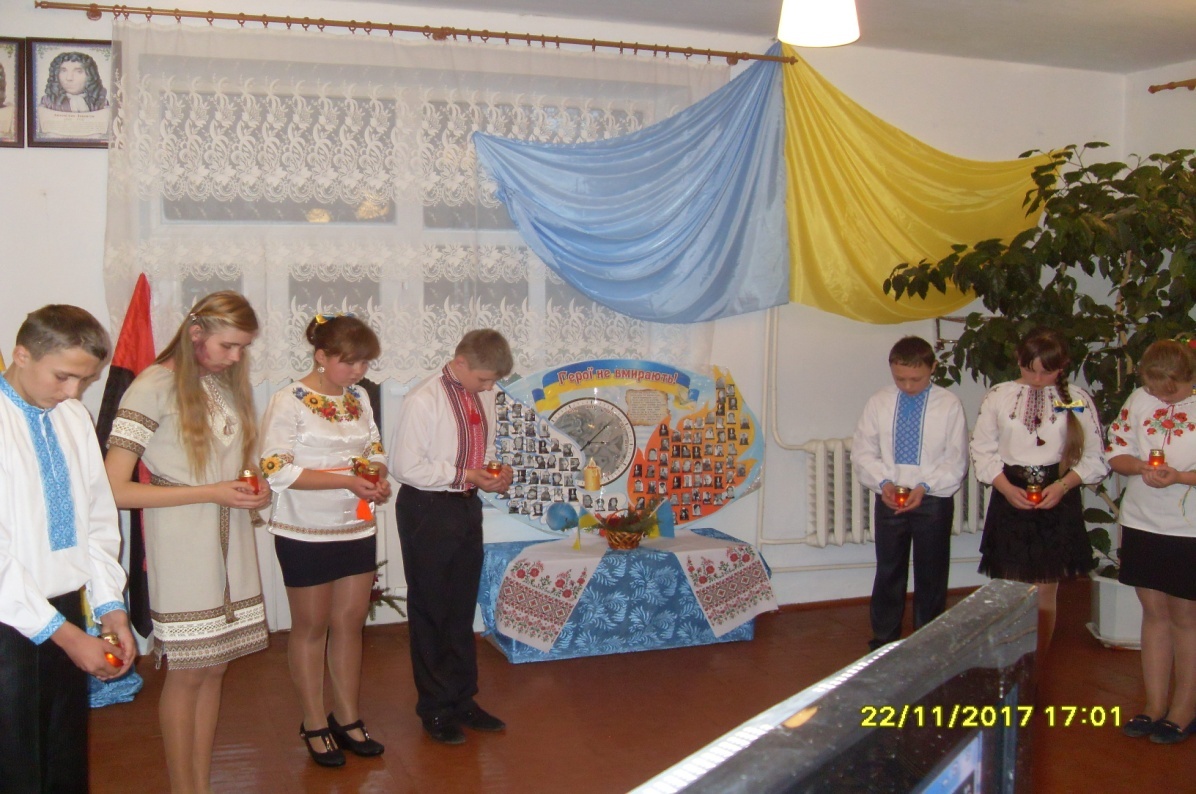 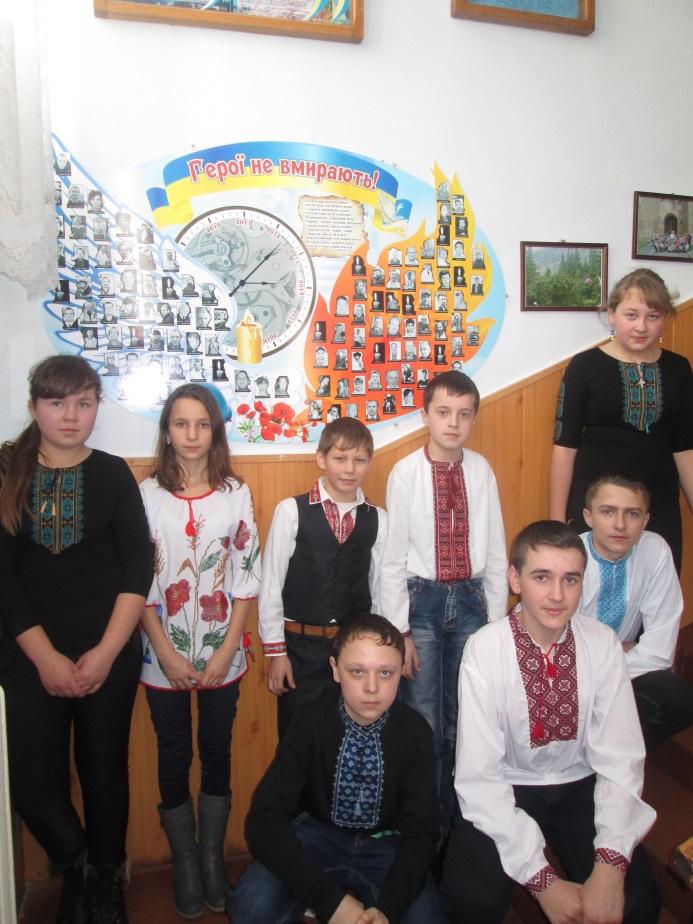 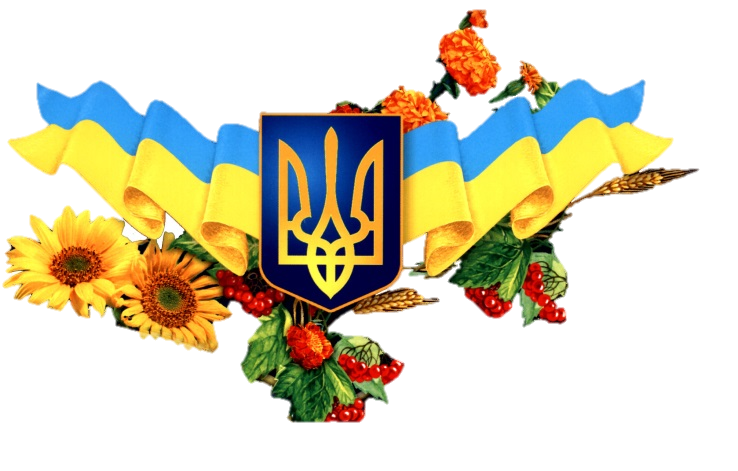 Дні пам’яті Героїв Небесної Сотні
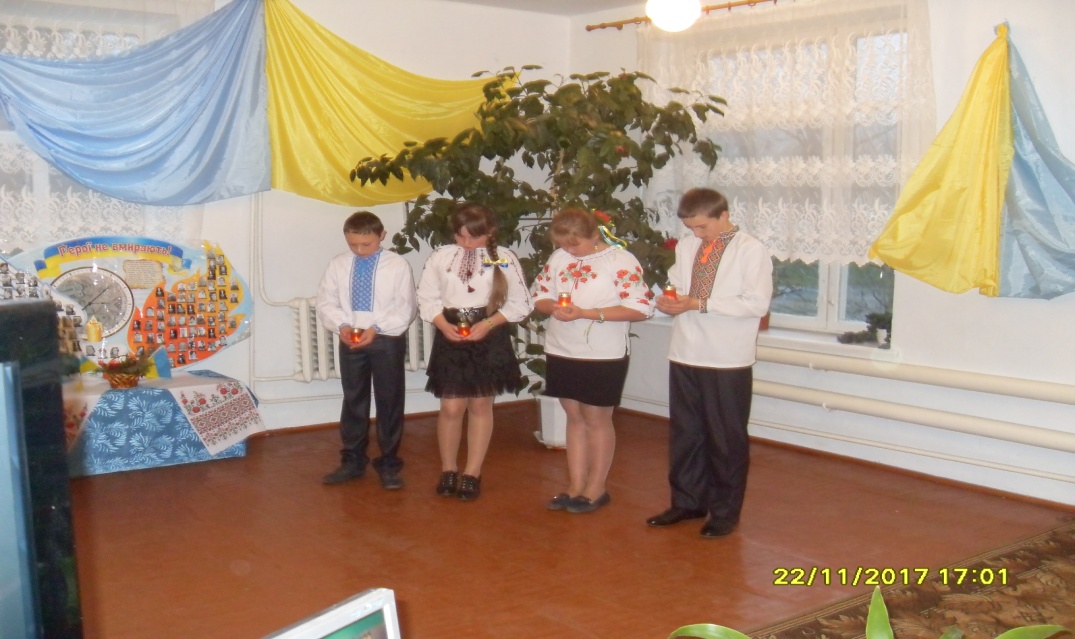 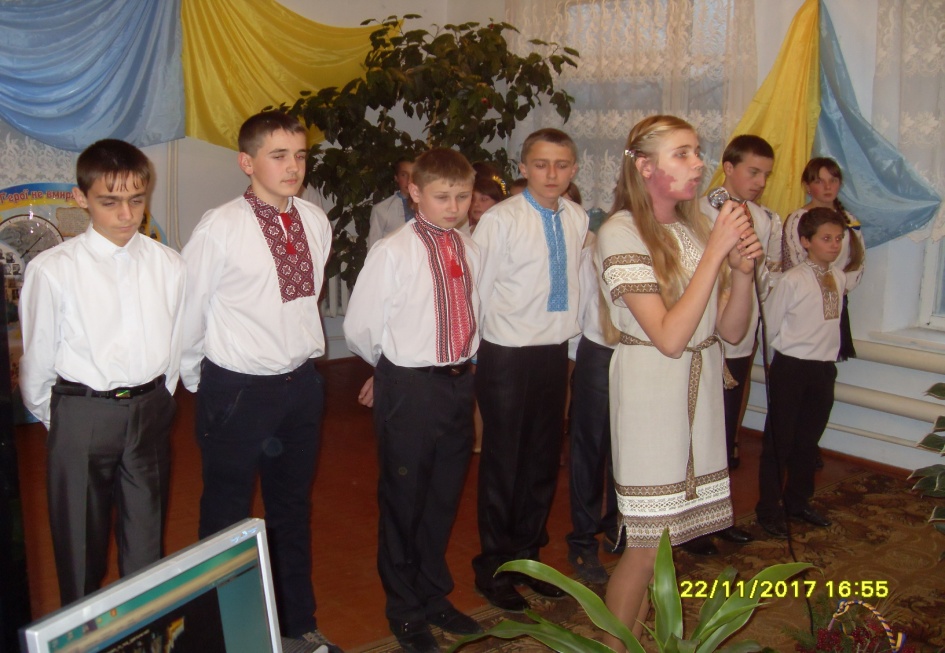 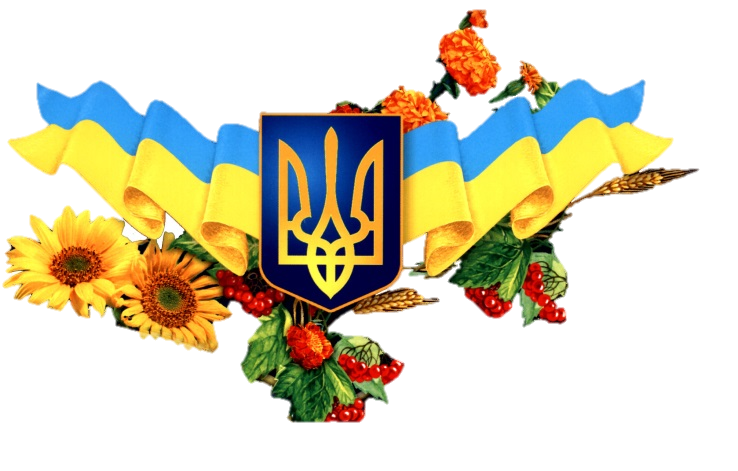 Лінійка пам'яті присвячена подвигу Героїв Крут під гаслом:"Пам'ятай!Ти нащадок Героїв!"
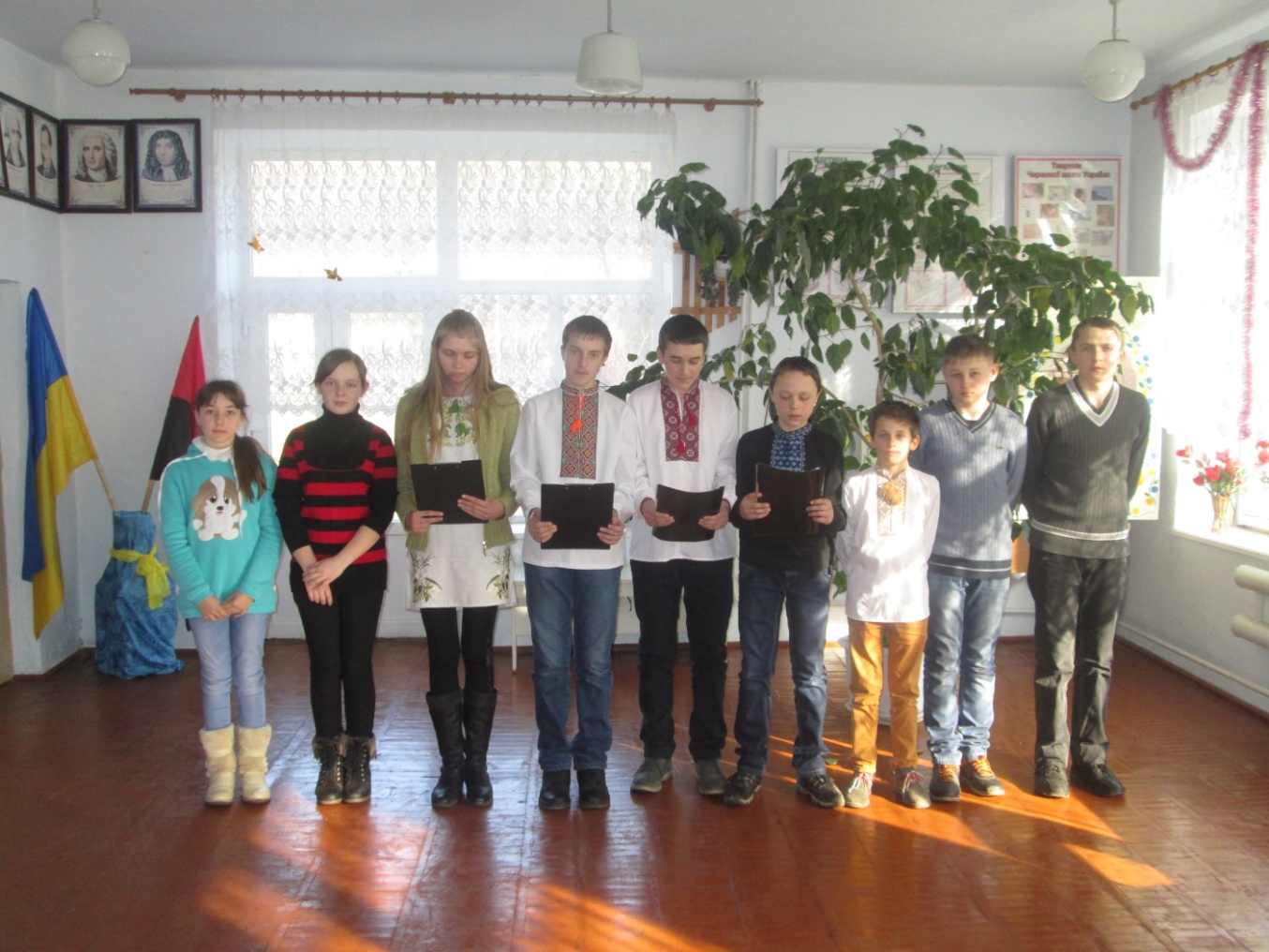 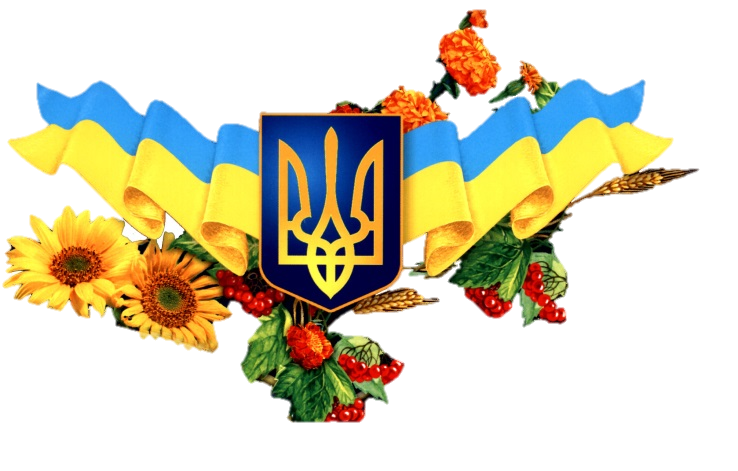 Флеш-моб “Дух, що тіло рве до бою”, присвячений захисникам Донецького аеропорту
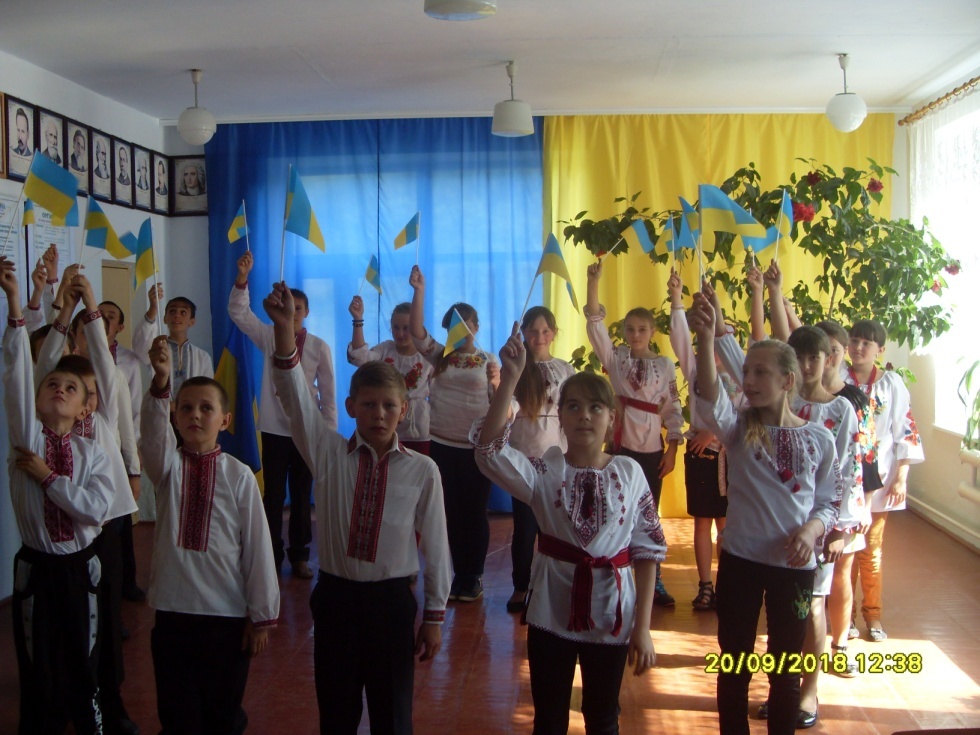 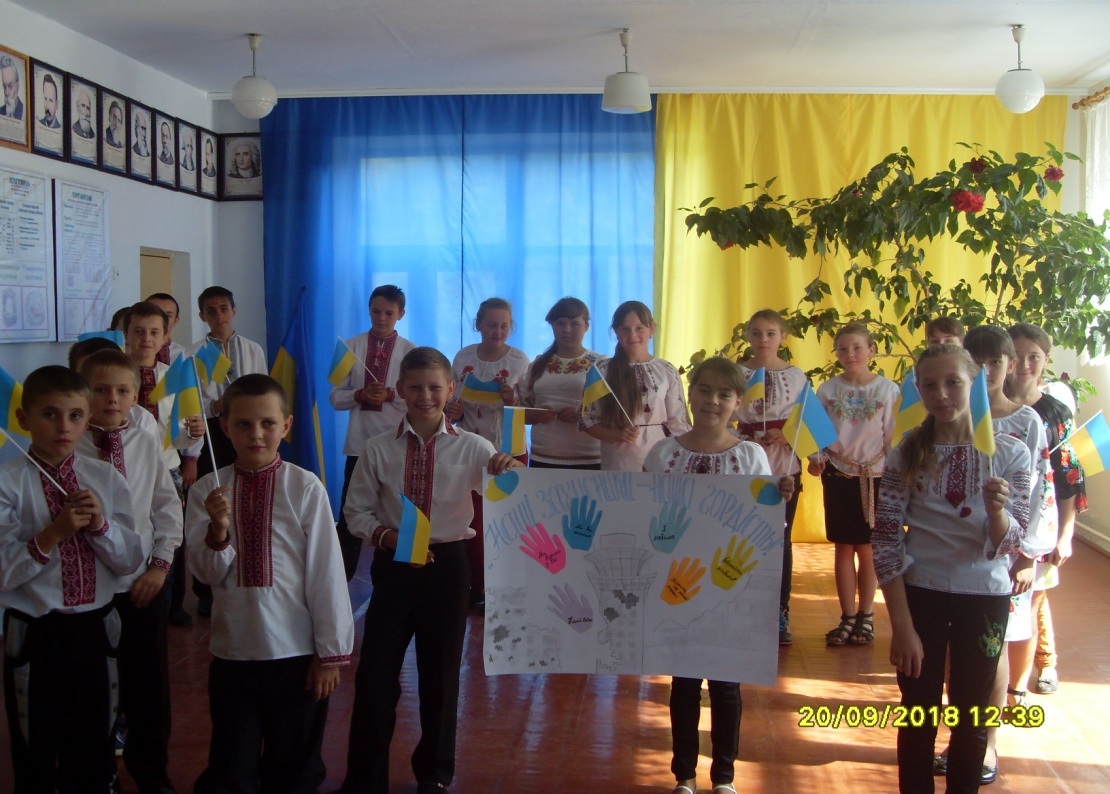 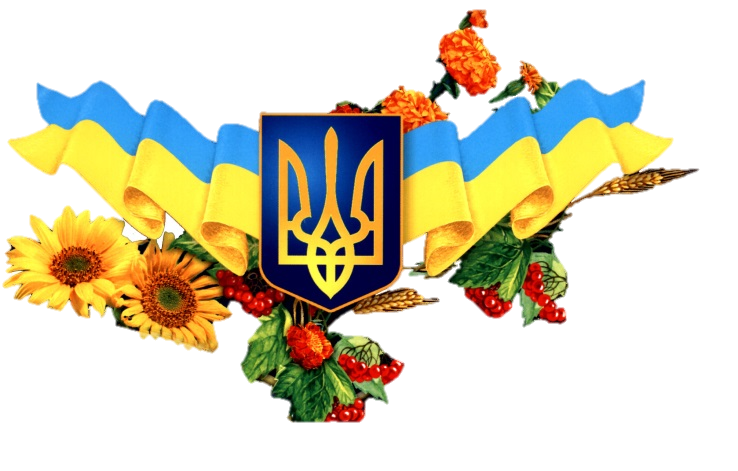 Флеш–моб  «Квіти пам’яті»
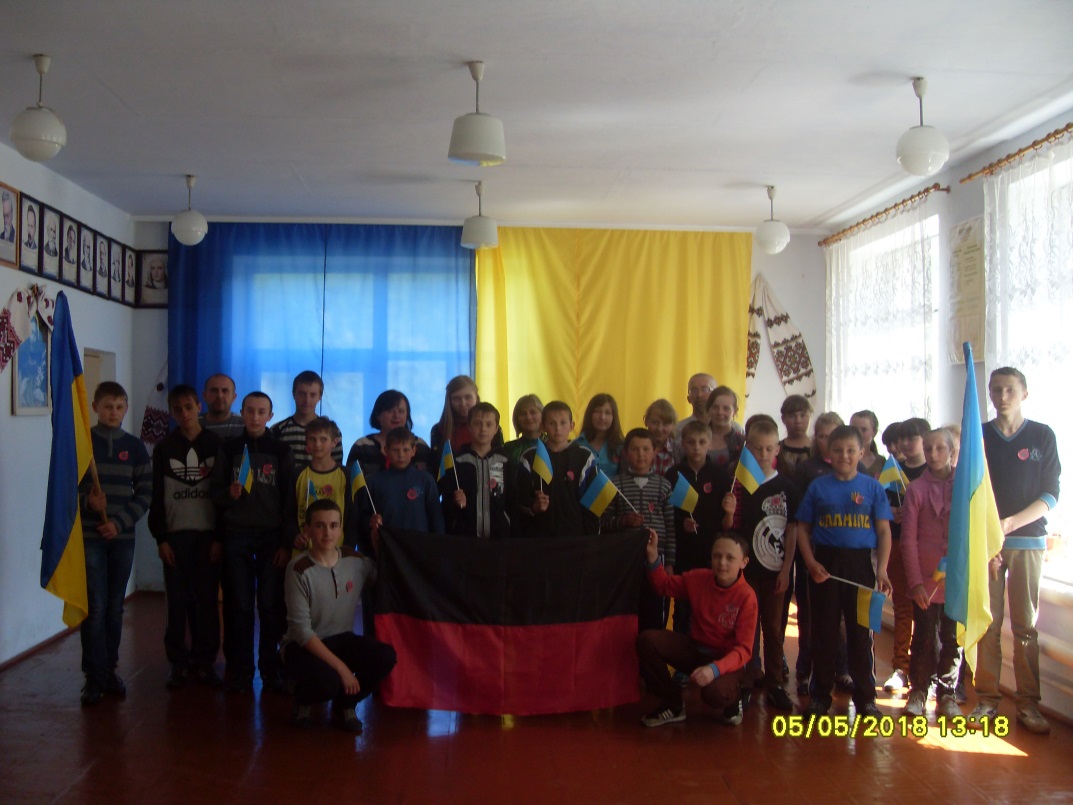 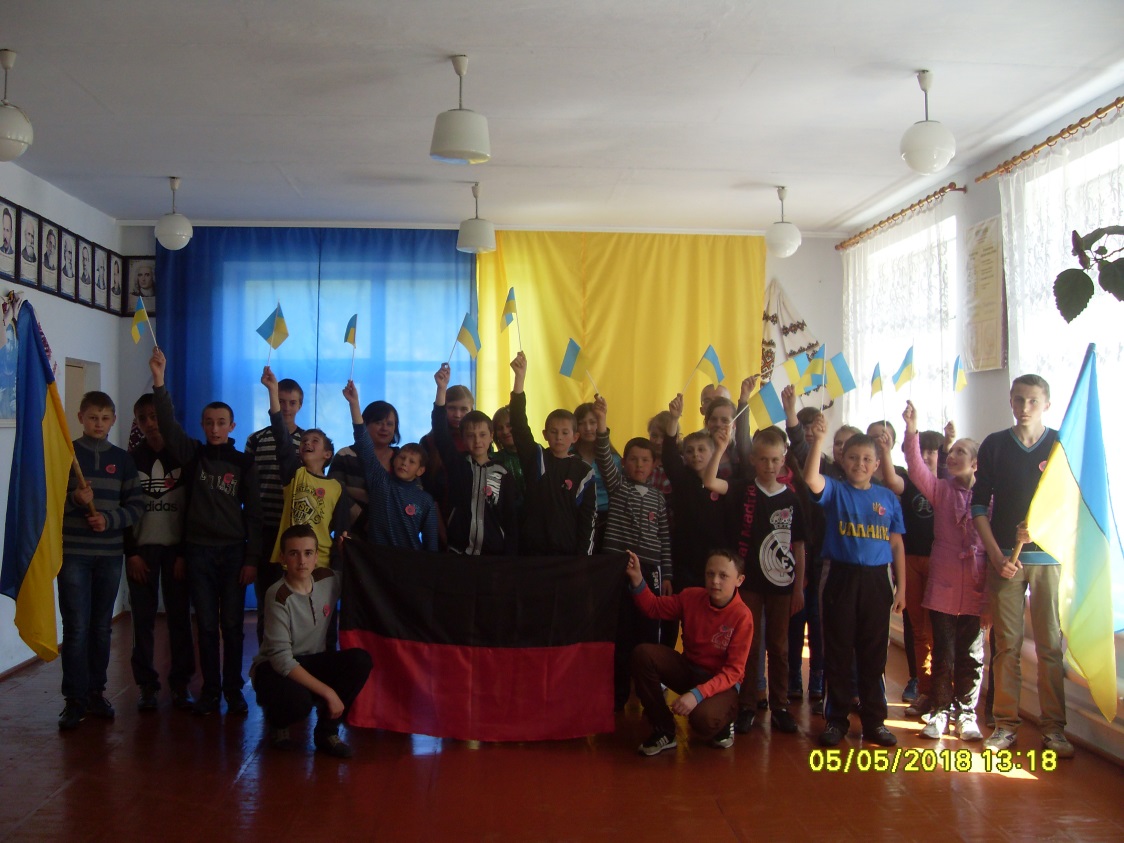 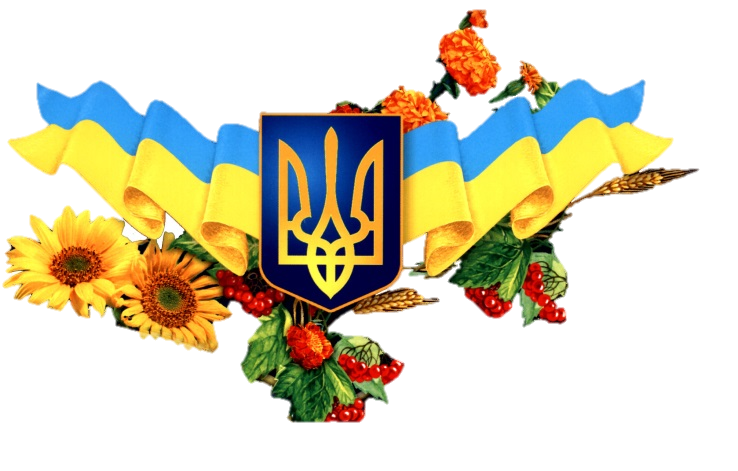 Захід з відзначення 201-ї річниці від дня народження Т.Г.Шевченка
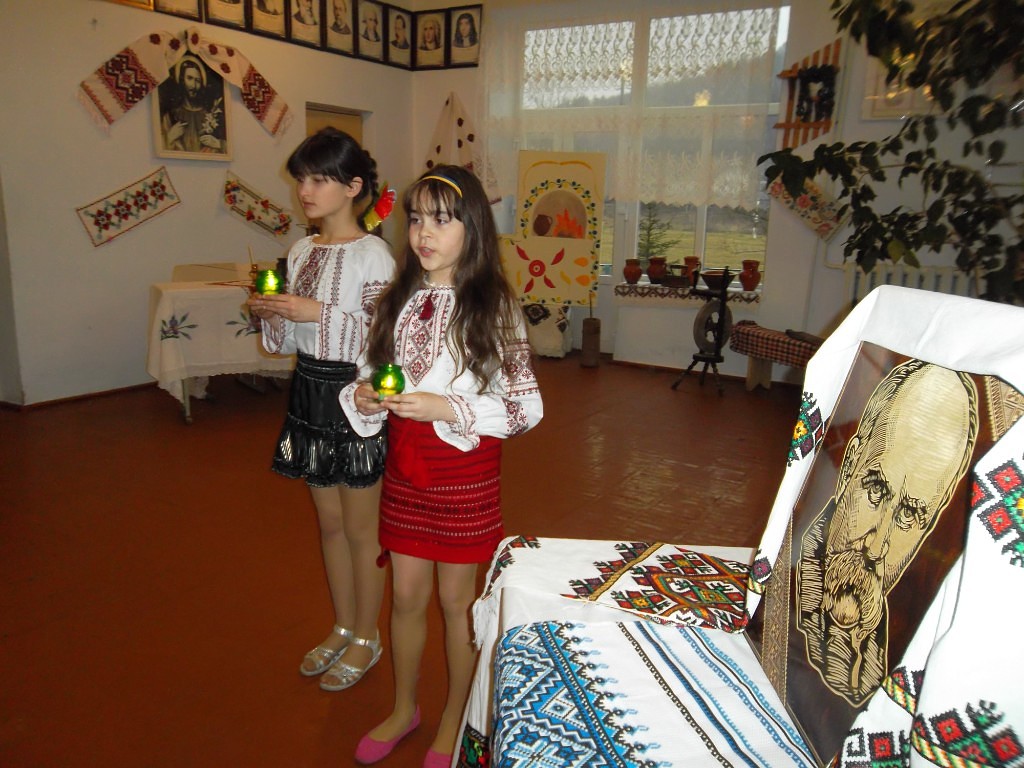 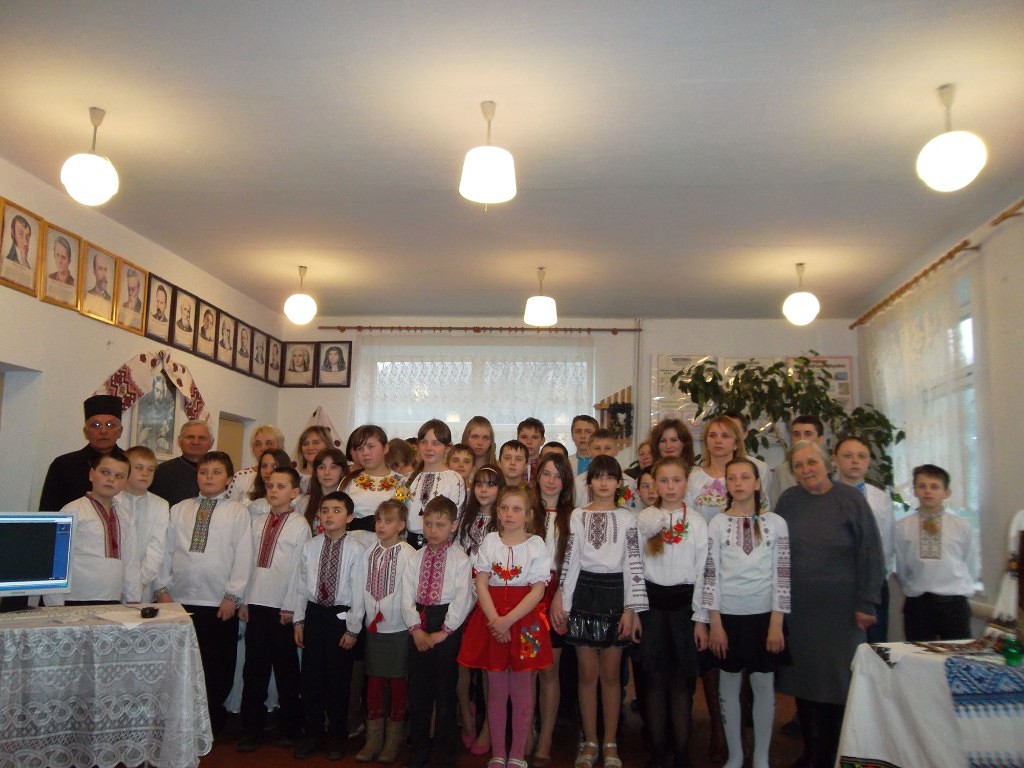 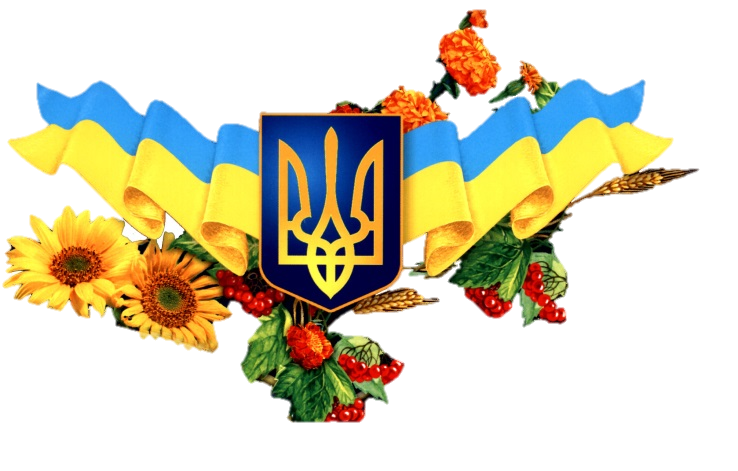 Дякуємо за увагу
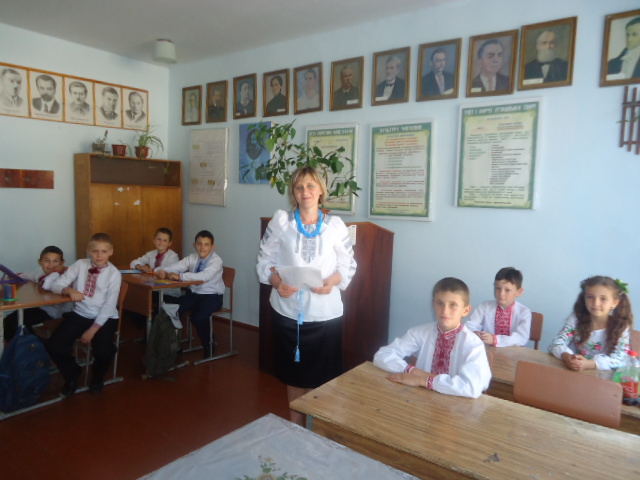 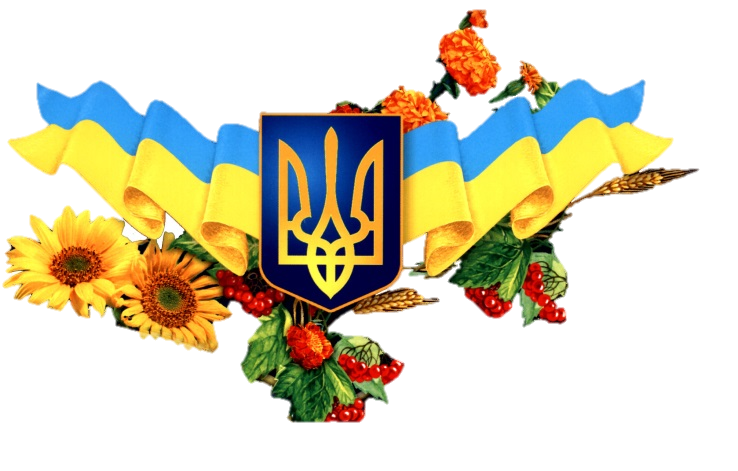